Sensibilisation des responsables d'équipes aux enjeux du télétravail
Dr. Giseline Rondeaux
Chargée de recherche au Lentic (HEC Recherche - ULiège)
Responsable scientifique du programme « New Ways of Working »   (HEC Liège Executive Education)
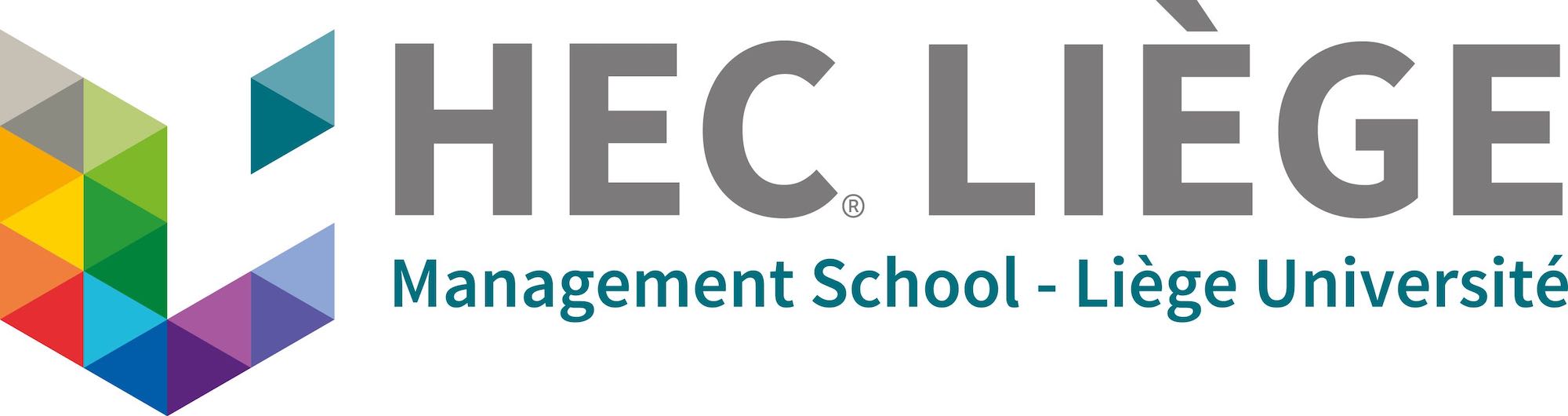 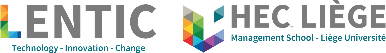 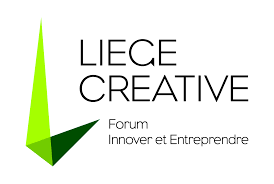 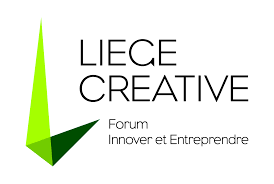 Une situation atypique et biaisée
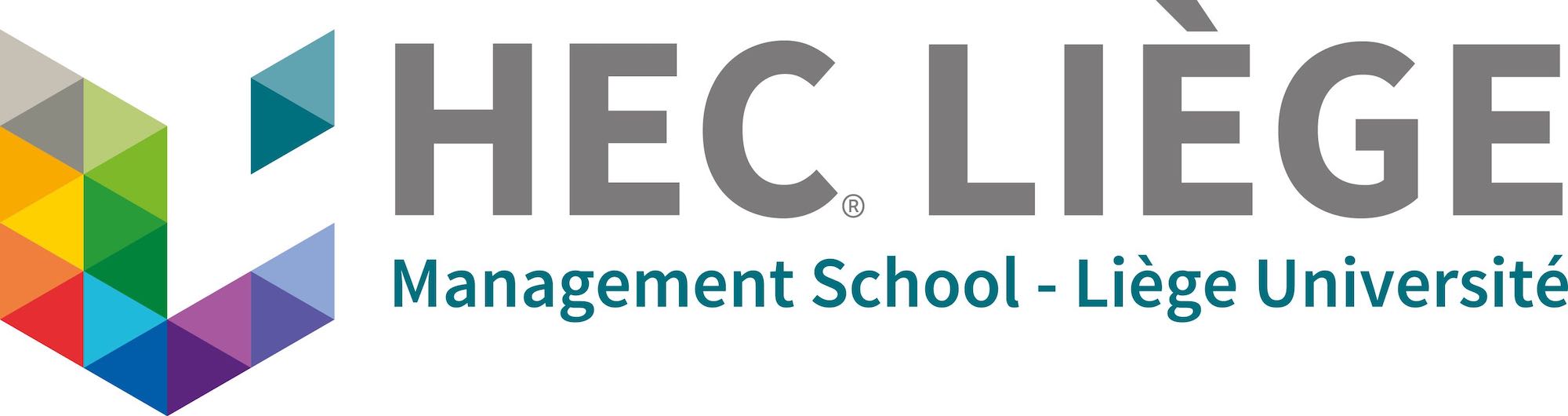 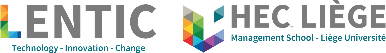 Du télétravail conjoncturel au télétravail structurel
Mise en œuvre d’une stratégie progressive de change management   qui tienne compte du contexte spécifique de chaque organisation
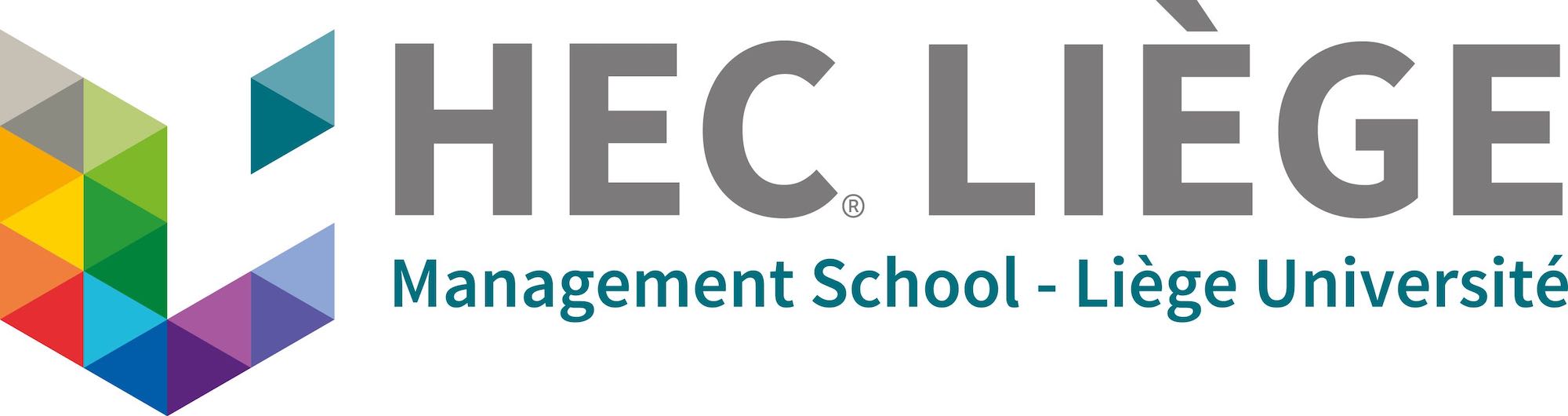 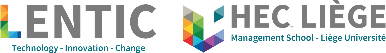 Des avantages…
Flexibilité → meilleur équilibre entre vie privée et vie professionnelle
Réduction du stress 
Autocontrôle → plus grande satisfaction au travail  
Davantage d’autonomie → Accroissement de la motivation au travail

Flexibilité dans la planification du travail
Meilleure connaissance du contenu et du volume de travail
Meilleure adaptation des opérations et continuité des services
Diminution de l’absentéisme et du turnover
Accroissement de la loyauté et de l’engagement du télétravailleur
Augmentation de la base de recrutement et meilleure rétention des compétences

Amélioration de son image ou de son prestige
Augmentation de la productivité
Réalisation d’économies en termes d’espace
Pour le télétravailleur
Pour le collectif de travail
Pour l’organisation
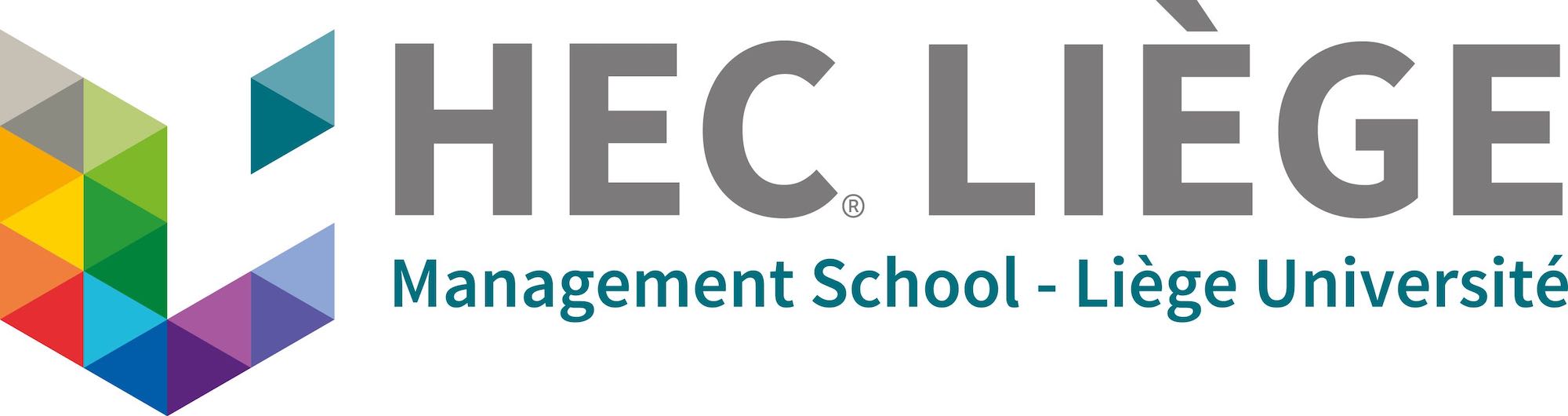 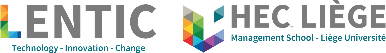 Mais aussi des enjeux
Distanciation physique et psychologique → sentiment d’isolement
Conciliation vie privée – vie professionnelle 
Autocontrôle et autogestion du télétravailleur
Évolution de la carrière du télétravailleur

Possibilité et nature du contrôle à distance du télétravailleur
Style de leadership / profil du manager de télétravailleurs



Adéquation du travail à distance avec la culture de l’organisation
Rapport au collectif (avec les non-télétravailleurs)
Transmission des données et partage des connaissances
Pour le télétravailleur
Pour le manager
Pour l’organisation
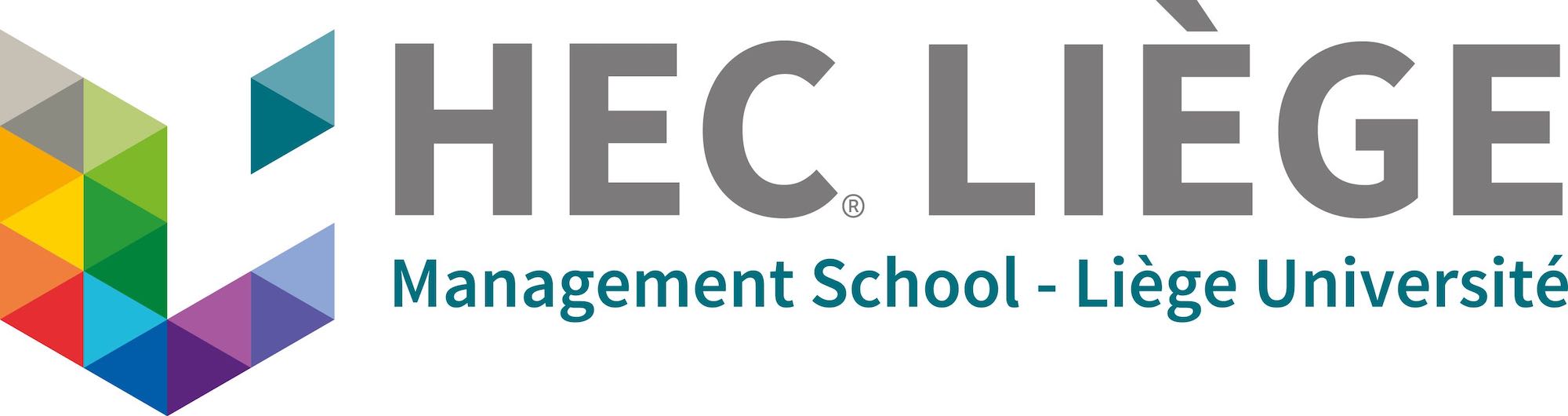 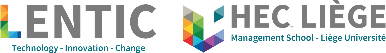 Hypervisibilité <-> invisibilité: la confiance au cœur du processus
Des notions en tension, des équilibres à trouver
Autonomie <-> contrôle : articuler les outils
Travail omniprésent (anytime, anywhere) <-> droit à la déconnexion: encadrer la flexibilité
Indépendance <-> interdépendance: maintenir la cohésion d’équipe
Travail sur site <-> travail à distance: gérer l’hybridité
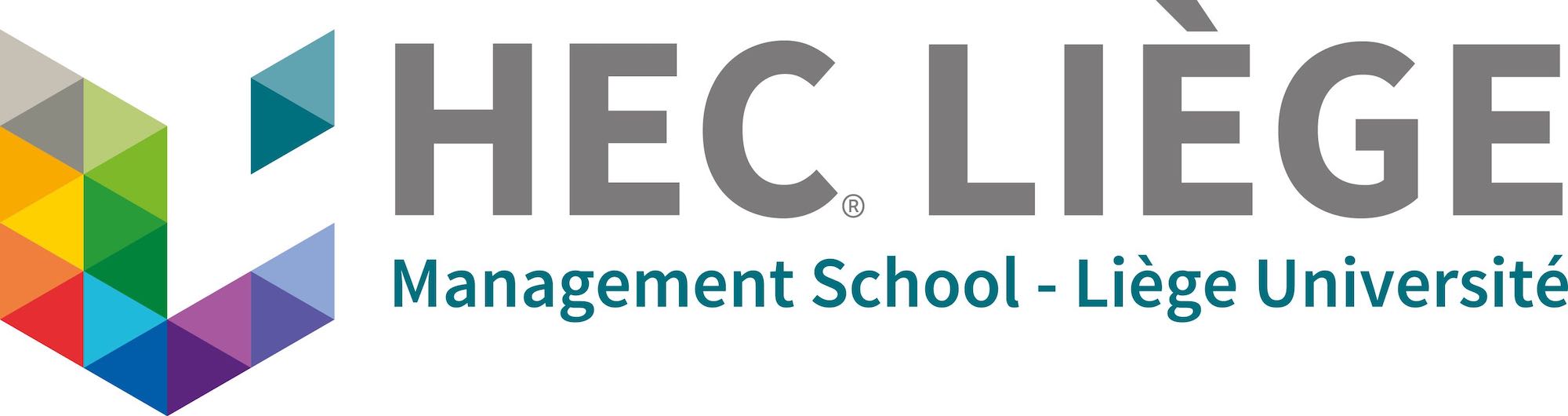 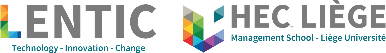 La problématique de la visibilité
Collaborateurs
Accentuation par la mise en scène ostensible de sa présence  stratégies d’hyper-visibilité
Dissimulation de l’emploi du temps ou de l’activité  stratégies d’invisibilité
Managers
Quête de visibilité par la superposition des modes de contrôle
Mise en place de rituels (hello mail)
Systématisation de jours de présence collectifs simultanés
Confiance
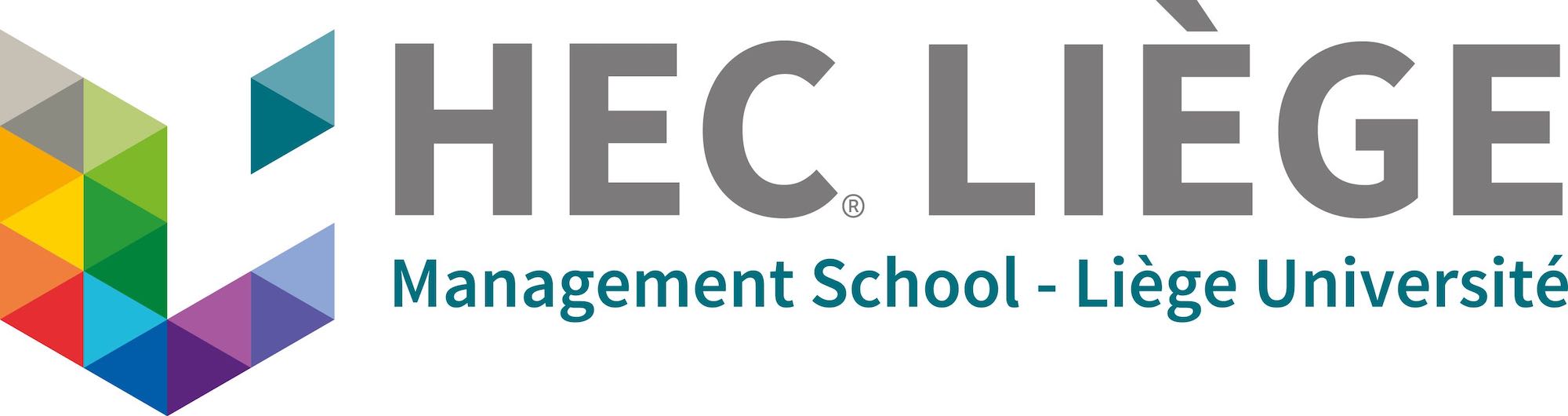 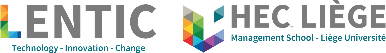 Intrusion
Soutien
Les perceptions contrastées du contrôle managérial
3 formes de contrôle
Technologie/ outils 
Déclaratif
Résultats (MBO
Désintérêt
Autonomie
-    Contrôle     +
-    Perception     +
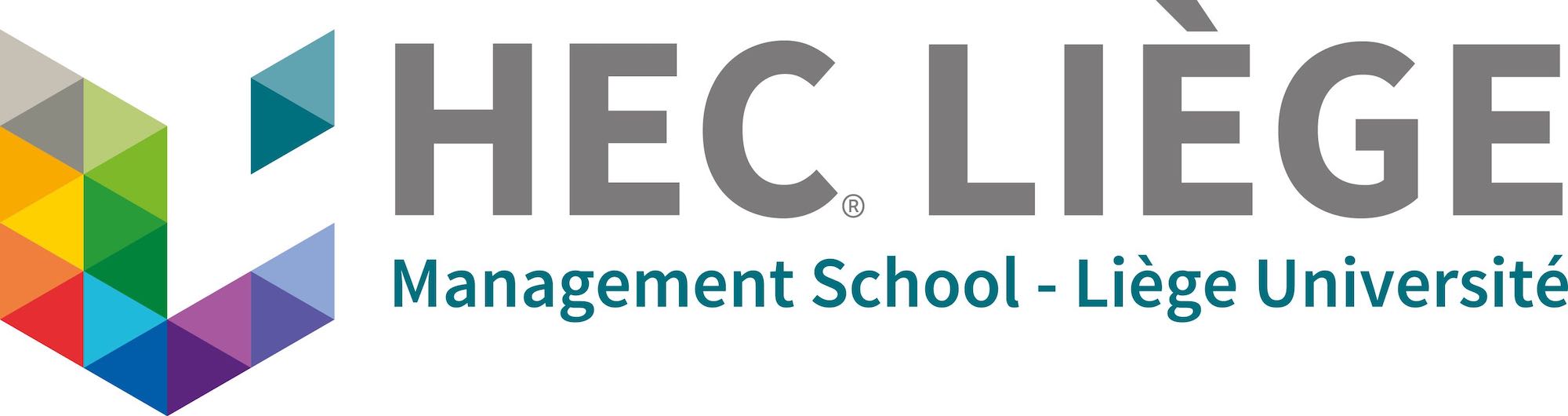 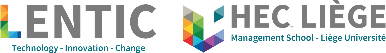 Encadrement qualitatifCharte bilatérale (dont garantie du droit à la déconnexion)
Contrôle par les TIC / outils
Articuler les différents modes de contrôle
Limitation en faveur d’un reporting davantage                      à l’initiative du managé
Contrôle déclaratif
Association à un encadrement qualitatif, y compris        en amont (support moral et pédagogique)
Contrôle des résultats
Le choix d’un contrôle adapté (différencié selon les situations et métiers) contribue au maintien de la relation de confiance entre les partenaires
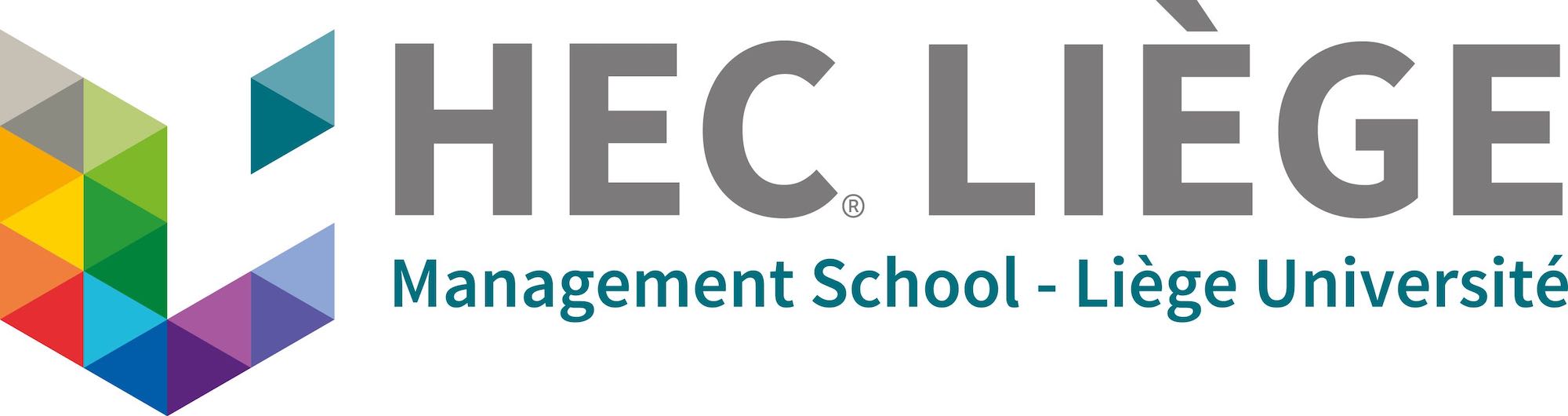 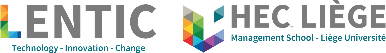 Transformer le style de leadership
Vers + de confiance et d’autonomisation
Conscientiser et former le management
Gérer l’hybridité
Adapter les modalités de coordination et d’échange
Veiller à la cohésion d’équipe
(re)tisser les liens et garantir l’équité
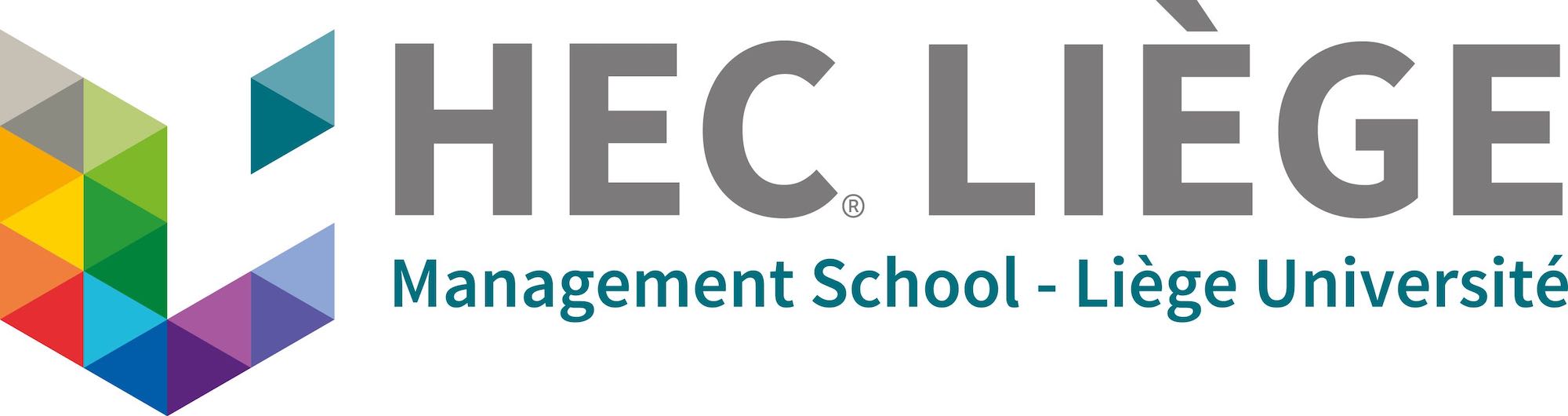 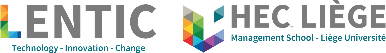 Un outil proposé par l’ARH
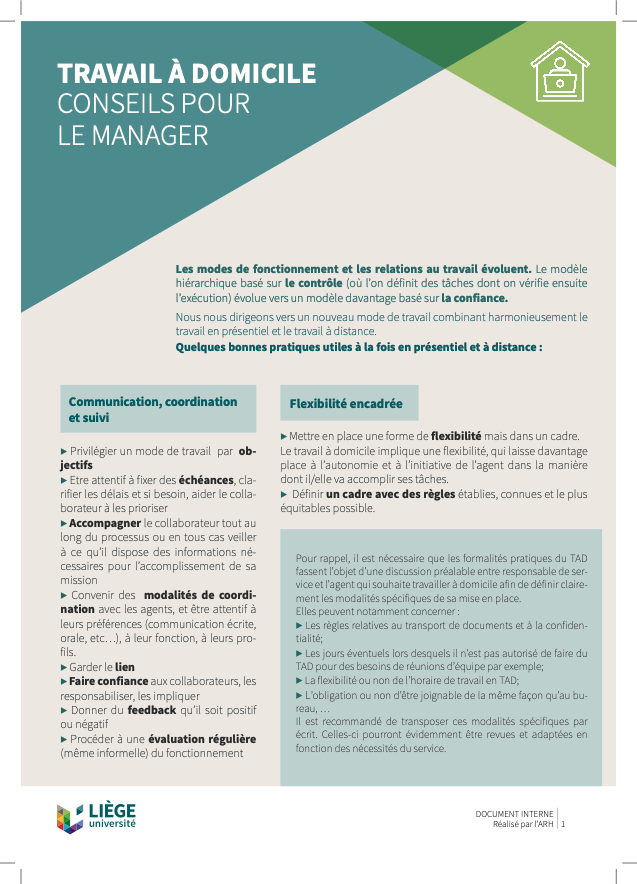 https://my.arh.uliege.be/upload/docs/application/pdf/2020-10/2020-09-29_arh-tad-sup-hier.pdf
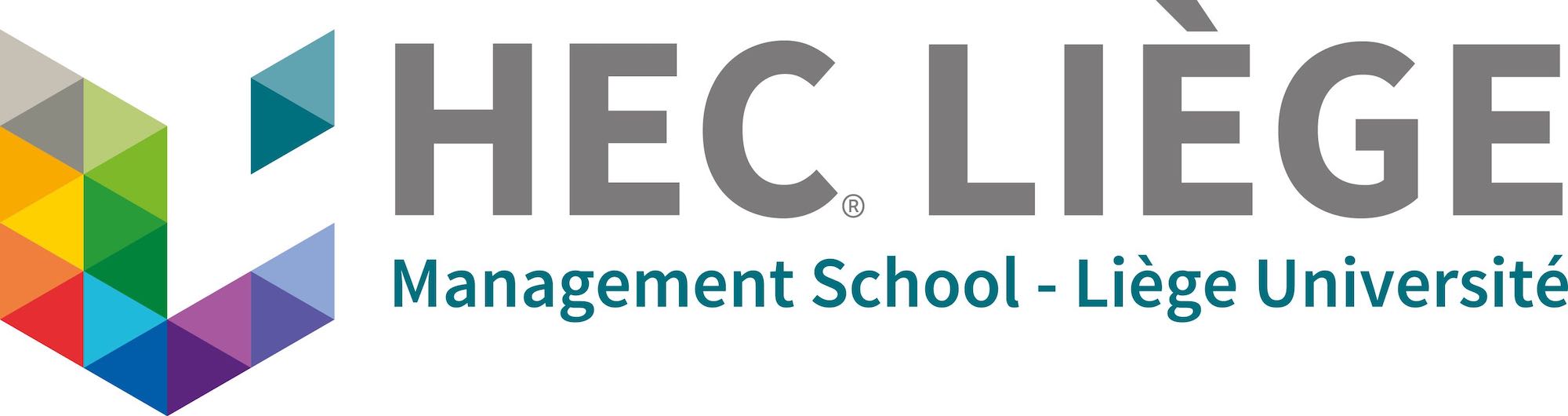 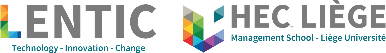 La confiance dans la relation de travail
Présentiel préalable
Confiance
Maintenir
Construire
Politique des « petits pas » (visibilité/ relâchement du contrôle)
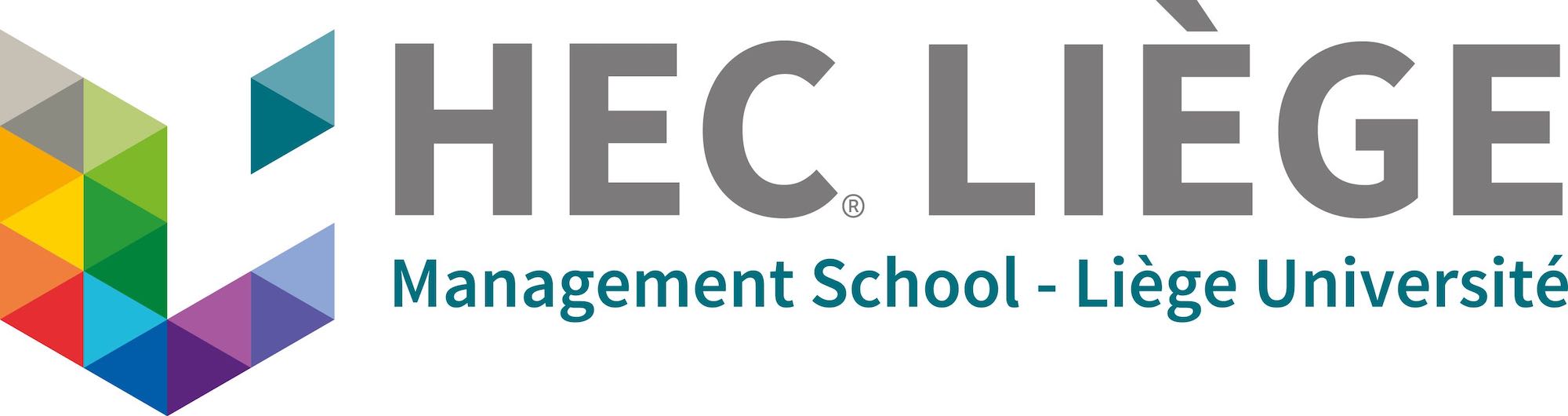 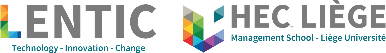 Homogénéité du contenu de la communication pour les managés sur site/à distance
Adapter les modalités d’échange et de coordination
Échanges
Adéquation des outils 
et de leurs usages
Avec le profil du managé
Selon les types d’interaction
Spécificité des moyens de communication
Négociation des modalités de coordination
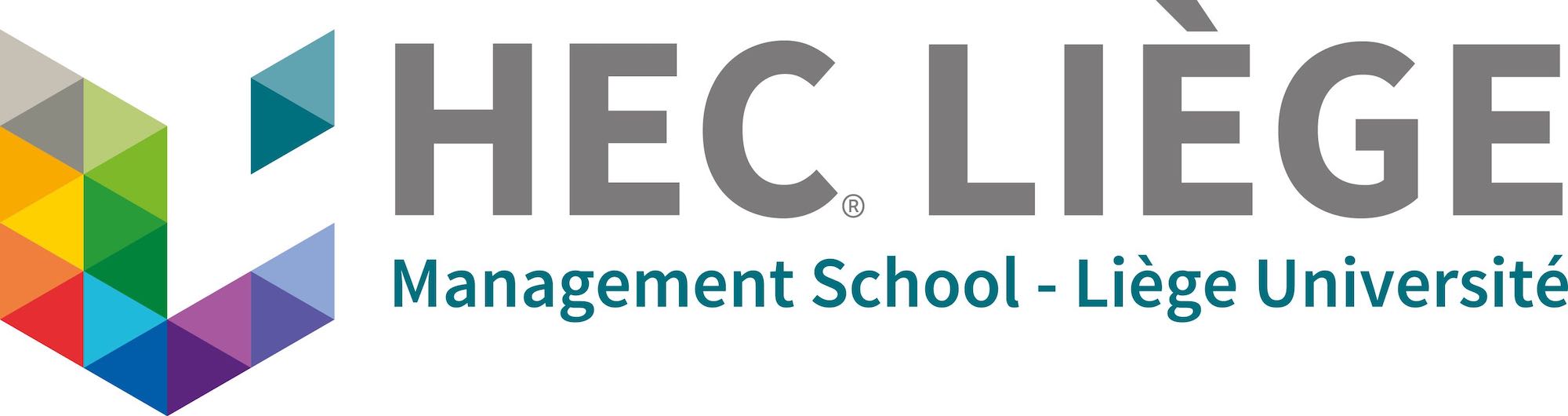 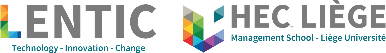 Dispositifs de socialisation 
et d’acculturation               
(en particulier au début)
(re)tisser les liens
Facilitation managériale du partage des connaissances
Eviter la «distanciation forcée» et garantie du choix
Priorité au principe 
de l’alternance
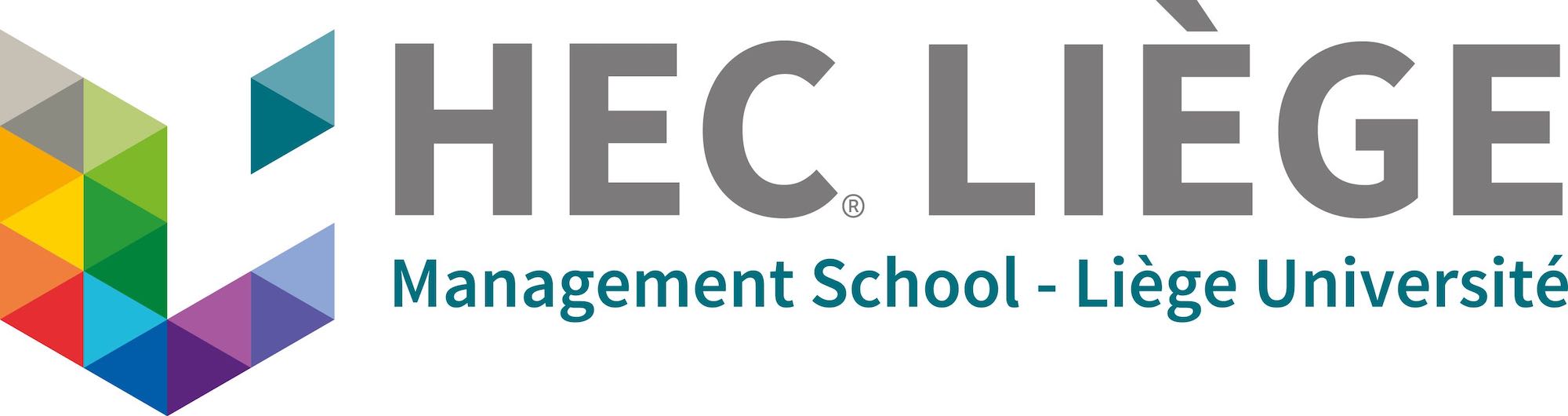 14
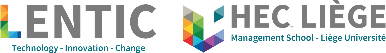 Garantir l’équité
Conditions d’éligibilité justes et claires
Créer du sens et éviter les rancoeurs
Attention à la visibilité du managé à distance (reporting + croisement des regards)
Réversibilité mutuelle
Responsabilisation du managé
Ni un avantage, ni un droit acquis mais un dispositif que l’on choisit d’activer ou non
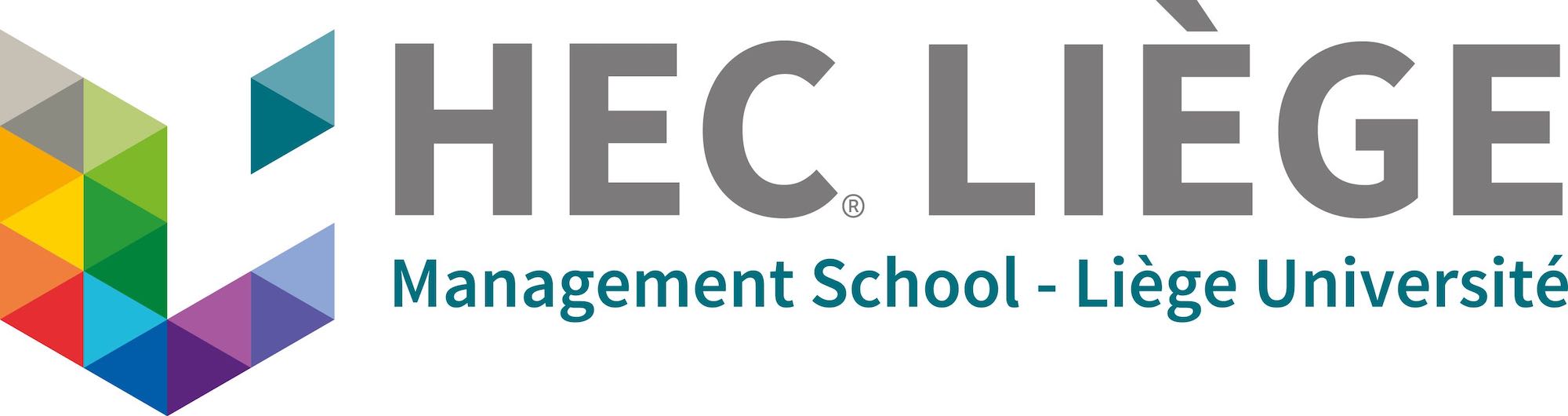 15
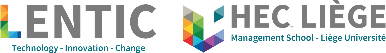 Les défis RH
Formation et développement des compétences
Sensibiliser le management à l’évolution de son rôle (notamment au niveau de la prévention du stress)
Développer les compétences liées à la fixation et la priorisation d’objectifs et aux pratiques d’évaluation 
Développer les compétences de communication
Favoriser la transversalité au moyen de dispositifs de partage des connaissances (Tutorat? Equipes projet transversales? Outils de support IT?)
Gestion des carrières : de l’évaluation aux décisions de mobilité
Veiller à la visibilisation des personnes, de leurs besoins en termes de développement et de leurs accomplissements
Clarifier les rôles de chacun dans la structure (périmètre de responsabilité)
Assurer une équité de traitement sur le plan de la carrière (formations certifiantes, évolution du profil de compétences, enrichissement des fonctions)
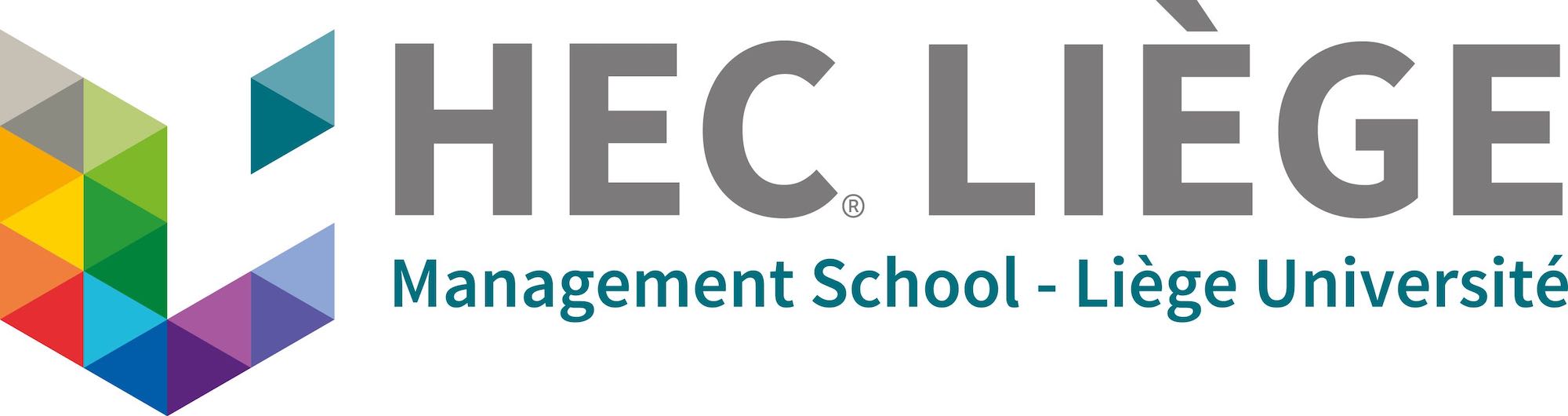 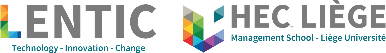 En conclusion
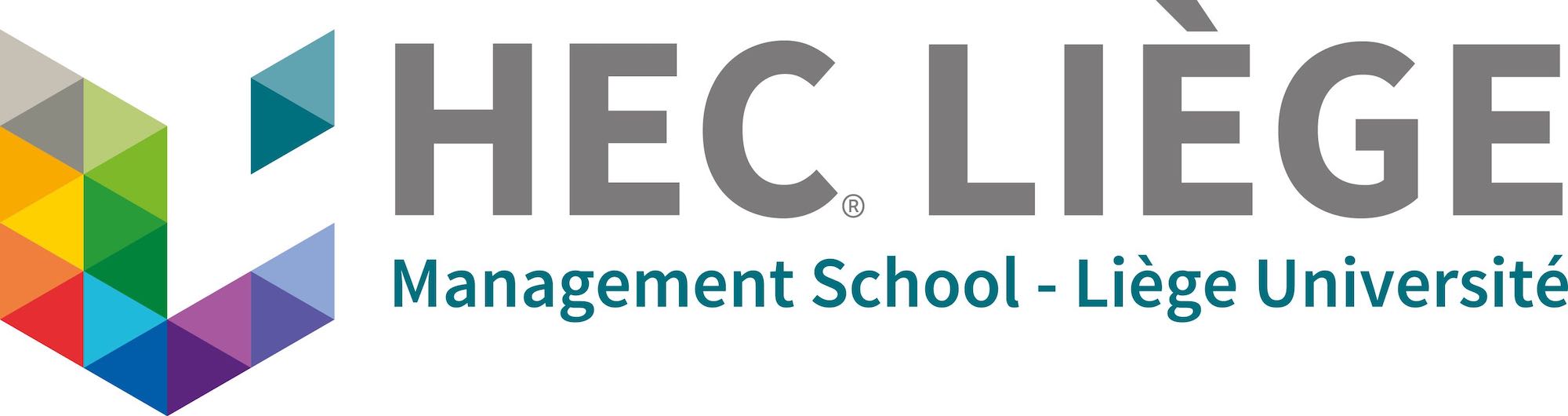 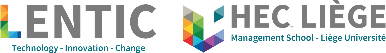 Pour aller plus loin…
Invitation à prendre part aux groupes de travail thématiques… ou à leur adresser vos questions


Vos personnes-ressource à l’ARH:

Karen Valdiviezo  kvaldiviezo@uliege.be  
Caroline Graindorge    cgraindorge@uliege.be
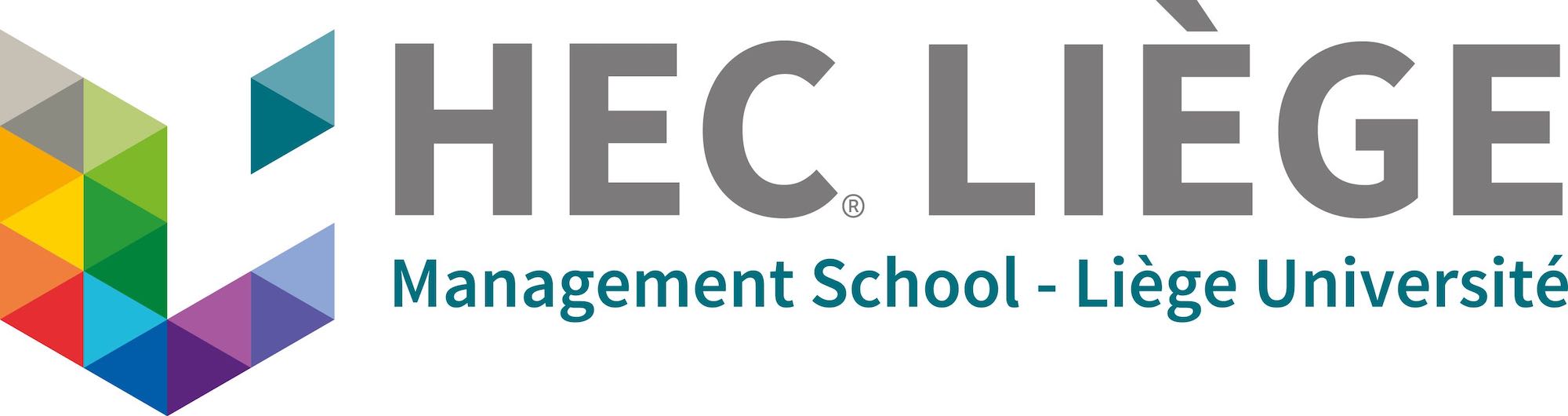